Министерство образования и науки 
Республики Казахстан
Качество учебников  и обеспеченность ими организаций общего среднего и технического и профессионального образования
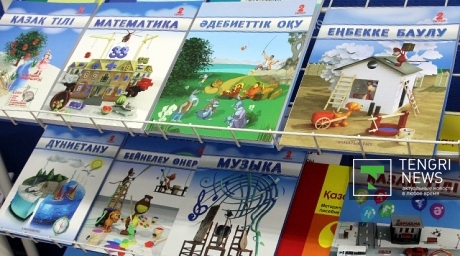 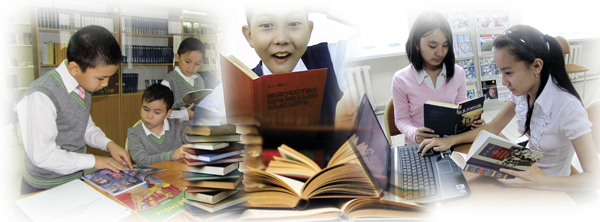 Астана-2015
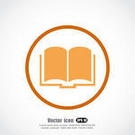 Перечень 
учебных изданий
693 наименования учебников
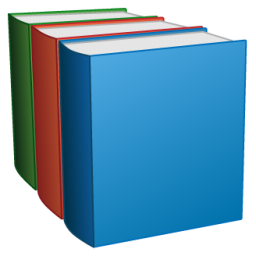 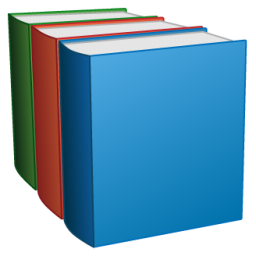 для школ 
с казахским языком обучения
для школ 
с русским языком обучения
363 наименования
330 наименований
2
Перечень включает не более 5 альтернативных учебников по одному учебному предмету.
4   альтернативных учебника
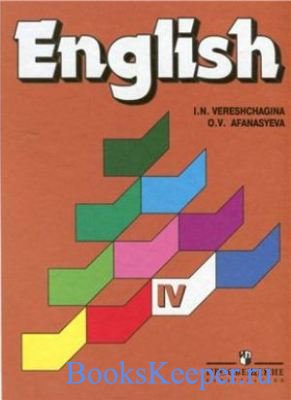 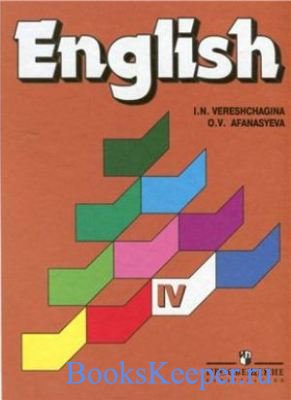 5   альтернативных учебников
для  1 класса
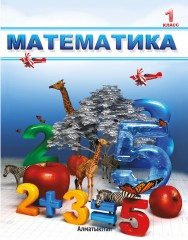 для 2, 3-классов
4   альтернативных учебника
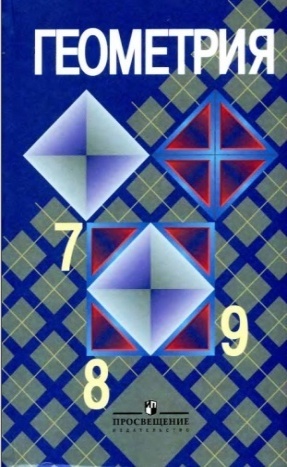 4   альтернативных учебника
для 1, 2-классов
для 8 класса
Среднее количество альтернативных учебников и УМК по одному предмету составляет 2-3 наименования. 
Имеются и безальтернативные учебники: по самопознанию для всех классов, по французскому и немецкому языкам для 5, 6, 11 классов,  по истории Казахстана для  6-11 классов и др.
3
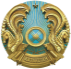 Государственный общеобязательный стандарт образования



2012 год
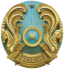 Типовые учебные программы по общеобразовательным предметам



2013 год
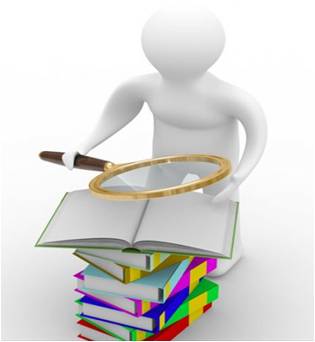 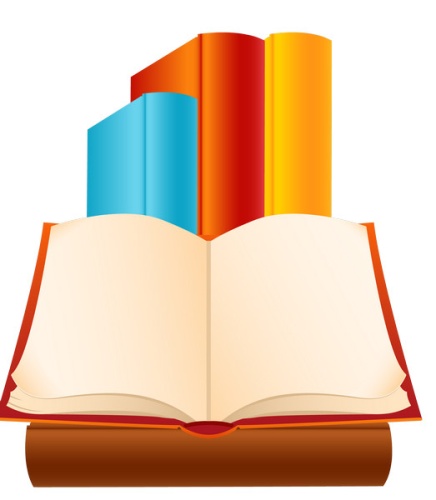 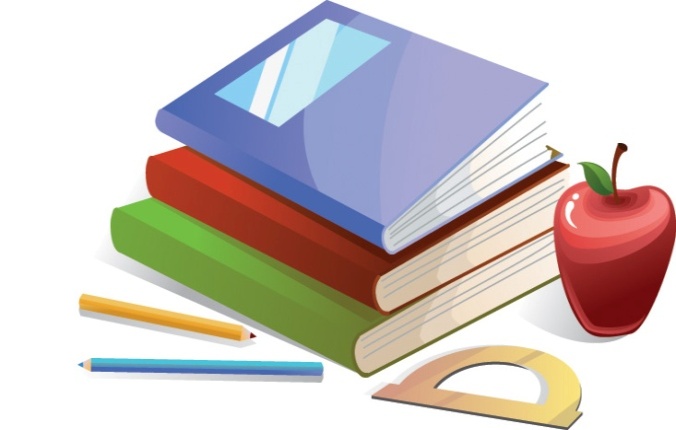 Разработаны учебники 
для 2,3, 4, 5, 6,9,10 и 11-х классов
раз в 4 года
проходят экспертизу учебники для 1, 7 и 8-х классов
4
Количество заключенных договоров с издательствами  органов образования по состоянию на 15 мая 2015 года
5
Необходимо решить вопрос слабой работы МИО по прогнозированию потребностей в учебниках
Недофинансирование (2374,5 млн. тг.) закупа учебников одна из из главных причин недостаточного обеспечения школ учебной литературой
Акиматам необходимо ежегодно проводить обучение ответственных исполнителей практике планирования с учетом миграции и прироста населения
6
Системные вопросы
1.
2.
Дефицит авторов и экспертов, имеющих соответствующую  квалификацию
Старение авторов учебной литературы для школы
Решение: в 2014 году дважды проведено обучение авторов и экспертов с участием Международной ассоциации по разработке учебных материалов (MATSDA - Materials Development Association).
Будет проводиться поэтапная сертификация экспертов учебной литературы
7
В целях повышения качества экспертизы учебников:
Все это в  совокупности закреплено в Правилах по подготовке, экспертизе, апробации и изданию учебников
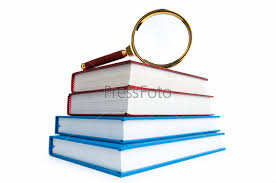 8
Новые требования к учебнику
Концептуальные основы:
развитие ключевых навыков исследования, критического мышления, умения творчески применять знания, умения решать проблемы 
личностно-ориентированный  подход 
системный подход
фокус на ценности, педагогические принципы, развитие навыков и воспитание
Требования к структуре:
фиксированный формат
модульный принцип
дифференцирование текста
разноуровневые задания  и упражнения   в соответствии с таксономией   целей обучения (знание, понимание, применение, анализ, синтез)
диагностическая составляющая  для самоконтроля результатов обучения 
оформление цветными иллюстрациями и фотографиями, направленные на решение конкретных обучающих задач   

Требования к содержанию:
научность
проблемный характер  содержания  
учет возрастных особенностей
практикоориентированность (развитие функциональной грамотности)
межпредметная и внутрипредметная связь
9
Доставка учебников в  школы  и обновление фондов школьных библиотек
Принятые меры
Согласно ст. 3 Закона РК «О государственных закупках» транспортировка учебников  попадает под норму госзакупок. Для изменения механизма доставки учебников необходимо внести  изменения в Закон РК «О госзакупках» и выделения дополнительных средств из бюджета
10
Пополнение и обновление фондов библиотек
МОН разработана Инструкция о формировании фондов библиотек, предусматривающая:
 механизм пополнения, обновления и изъятия изношенных учебников 
меры обеспечения сохранности книжного фонда
обновление и пополнение фондов с учетом миграции и роста населения
Недостаток учебников связан с неполной выплатой запланированных сумм в бюджеты МИО (70-80%)
Акиматам необходимо проработать вопрос планирования средств в бюджете для покупки дополнительных тиражей учебников
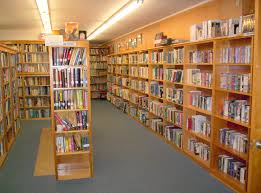 11
Обеспечение контроля за всем процессом обеспечения школ учебниками
12
Обновление содержания образования
Комплект для каждого класса состоит из:
- Учебника;
-Методического руководства для учителя;
-Рабочих тетрадей;
-Сборника дидактических материалов;
-Лексического минимума (словарь).
Апробация в 30-ти пилотных школах
Учебники для уровневого изучения казахского языка
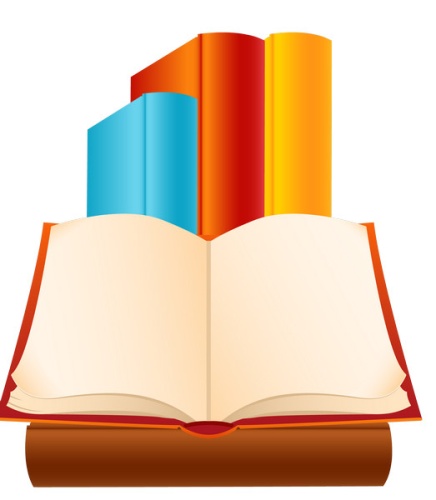 1-11 классы
13
Обеспеченность учебной литературой организаций ТиПО
Обеспеченность учебниками по общеобразовательным, общепрофессиональным и специальным дисциплинам в организациях ТиПО составляет 95%
14
Разработка учебной литературы для системы ТиПО в соответствии с новыми профстандартами
В 2013-2014гг. посредством реализации частных издательских проектов разработано 147 наименований учебной литературы для ТиПО
В 2009-2013 гг.  разработаны и изданы 1560 наименований учебной литературы по 14 профилям ТиПО
Необходимо дополнительно разработать 1700  наименований  учебной литературы  на сумму 1942,7 млн.тенге.
15
Разработка учебной литературы  с модульной структурой на базе 
15 ресурсных учебных  центров
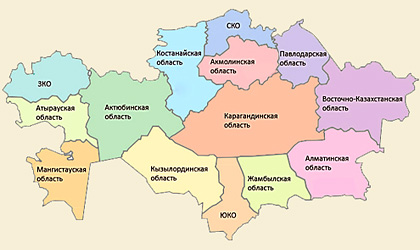 - количество колледжей
1
1
1
1
2
1
г.Астана
3
1
2
г.Алматы - 2
Направления деятельности РУЦ:
 профессиональная ориентация и обучение школьников 
реализация модульных учебных программ и разработка  учебной литературы с  модульной структуры 
профессиональная подготовка, переподготовка и повышение квалификации 
оценка профессиональной подготовленности
 разработка учебных программ и планов направленных на апробацию новых технологий обучения, внедрения нового содержания образования 
 организация производства и реализации продукции учебно-производственных мастерских
16
Запланированные мероприятия
В рамках планирования 2-го этапа  Госпрограммы развития образования на 2011-2020 гг. будет проведен анализ вопросов по качеству и обеспечению учебниками
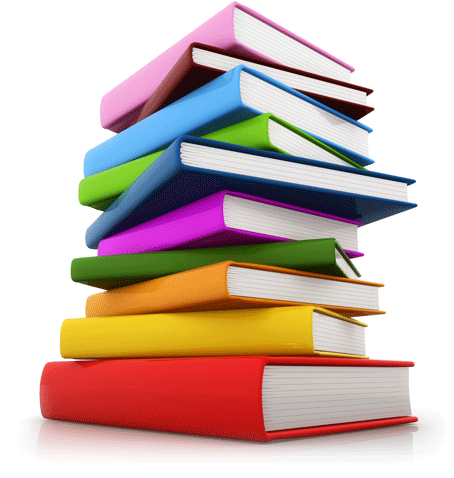 С учетом лучшей мировой практики будут предусмотрены мероприятия на ближайшие 5 лет
17
Спасибо за внимание!